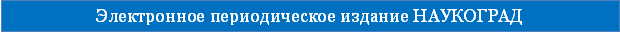 АЛГОРИТМИЧЕСКИЕ КОНСТРУКЦИИ: 
ПОВТОРЕНИЕ
Учитель информатики:
 Нестеренко Наталья Васильевна
МОУ СОШ №4, г.Котово 2012
Всероссийский интернет-семинар                                   20 сентября-20 октября 2014 года
"Проектирование и реализация образовательного процесса
в соответствии с требованиями ФГОС"
АЛГОРИТМИЧЕСКИЕ КОНСТРУКЦИИ
АЛИСА  в стране чудес
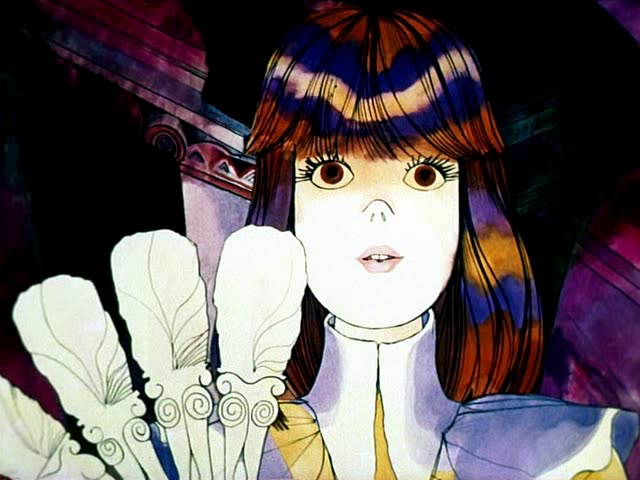 Что такое алгоритм?

Кто такой Исполнитель?

Какие свойства алгоритмов вам известны?

Какие формы записи алгоритмов вы знаете?

Перечислите виды алгоритмических структур и их характеристики

Приведите примеры разветвляющихся алгоритмов в пословицах и сказках(Д/з)
Тест
...
А. Переход 
через дорогу, регулируемую светофором
Б. Стрелочка
   рисует букву 
          Ю
В. Измерение 
   температуры
    школьника
А.
А. Линейный




Б. Полное
    ветвление





В. Неполное ветвление
А. Человек

Б. Компьютер

В. Робот

Г. Животное
Б.
В.
Алгоритм: построение снеговика
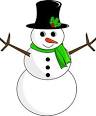 Алгоритм: построение снеговика
Выйти на улицу
Взять комок снега
Скатать снеговой шар
Поставить
Взять комок нега 
Скатать снеговой шар
Поставить
Взять комок нега
Скатать снеговой шар
Поставить
Приделать нос, глаза, шляпу
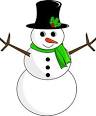 Тема урока:
АЛГОРИТМИЧЕСКИЕ КОНСТРУКЦИИ: 
ПОВТОРЕНИЕ
Сегодня мы узнаем и научимся:
1.  
2.
3.
Тема урока:
АЛГОРИТМИЧЕСКИЕ КОНСТРУКЦИИ: 
ПОВТОРЕНИЕ
Сегодня мы узнаем и научимся:
1. Что такое цикл, его форму записи
2. Виды циклов и их особенности
3. Разрабатывать циклические алгоритмы для
    исполнителя СТРЕЛОЧКА
Цикл – это такая форма  алгоритмической конструкции, в которой  происходит повторение одних и тех же действий (или не происходит вообще), пока выполняется условие.
Управляющая переменная
НЕТ
ДА
Серия
 команд
Циклические структуры алгоритмов
а) арифметический цикл
К 1 сентября в школу привезли 15 новых мониторов для компьютерного класса. Составить алгоритм для робота, который будет переносить эти мониторы из машины в класс.
Начало
Счетчик=1; 15
Подойти к машине
Взять 1 монитор
Отнести его в класс
Поставить на стол
Идти отдыхать
Конец
Особенности:
1. Количество повторений заранее известно (управляющая переменная)
2. Управляющая переменная задается начальным и конечным значением  
3. Тело цикла может не выполниться ни разу
Циклические структуры алгоритмов
логические циклы
с предусловием
с послеусловием
Условие
Нет
Да
Серия
 команд
б) Логический цикл    с предусловием
Начало
Приготовить сковороду
Тесто есть?
НЕТ
ДА
Налить тесто в сковороду
Конец
Перевернуть оладушек
Снять со сковородки
Алгоритм приготовления
оладий
Серия
 команд
Нет
Условие
Да
в) Логический цикл    с послеусловием
Начало
Замесить тесто
Приготовить сковороду
Налить тесто в сковороду
Перевернуть оладушек
Снять со сковородки
Тесто еще есть?
Конец
Алгоритм приготовления
оладий
Условие
Нет
Серия  команд
Да
Серия
 команд
Нет
Условие
Да
Циклические алгоритмы
б) Логический цикл    с предусловием
в) Логический цикл    с послеусловием
Сравним выполнение логических циклов
Первый ряд
Второй ряд
Поднять руки вперед пока не устанешь
Условие
Нет
Управляющая переменная
Серия  команд
НЕТ
Да
ДА
Серия
 команд
Серия
 команд
Нет
Условие
Да
Циклические алгоритмы
б) Логический цикл    с предусловием
а) арифметический цикл
в) Логический цикл    с послеусловием
Алгоритм: построение снеговика
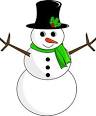 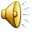 С какой алгоритмической конструкцией мы сегодня более подробно познакомились ?
 В чем ее особенность?

Назовите виды циклических алгоритмов и особенности каждого из них.

Какой вид алгоритма вы использовали в среде исполнителя Стрелочка?
Домашнее задание
№1
   П. 30, стр.164
   Составить программу рисования прямоугольной рамки вдоль края поля

№2
   Найти циклические алгоритмы в русских народных сказках и пословицах